2021 Global Health Summit
Online Tutorial to Address Inadequate Clinical Supervision 
for Family Medicine Residents In Palestine
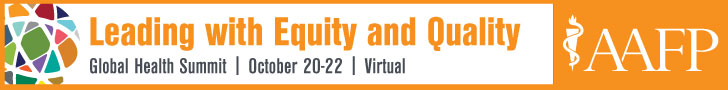 The Team
Dr. Lubna Al-Saudi, FMS, Nablus Palestine
Head of Family + Community Medicine Department and Director of FM residency at An-Najah National University in Nablus, Palestine
Dr. Benjamin Colton, FM, UC Irvine FM residency
Moved family to teach at Hashemite Univ in Jordan in 2014
Dr. Ann Smalldridge, GP, UK, Trainer
36 years practice in Manchester, retired, trains refugee doctors in the UK
Dr. Nicki Spicer, GP, UK, Trainer
35 years practice in Devon, retired 
Dr. Therese Zink, FM, (MN, Ohio, RI) 
US Fulbright Scholar 2019-2021
2
ACTIVITY DISCLAIMER
The material presented here is being made available by the American Academy of Family Physicians for educational purposes only. Please note that medical information is constantly changing; the information contained in this activity was accurate at the time of publication. This material is not intended to represent the only, nor necessarily best, methods or procedures appropriate for the medical situations discussed. Rather, it is intended to present an approach, view, statement, or opinion of the faculty, which may be helpful to others who face similar situations.

The AAFP disclaims any and all liability for injury or other damages resulting to any individual using this material and for all claims that might arise out of the use of the techniques demonstrated therein by such individuals, whether these claims shall be asserted by a physician or any other person. Physicians may care to check specific details such as drug doses and contraindications, etc., in standard sources prior to clinical application. This material might contain recommendations/guidelines developed by other organizations. Please note that although these guidelines might be included, this does not necessarily imply the endorsement by the AAFP.
3
DISCLOSURE
It is the policy of the AAFP that all individuals in a position to control content disclose any relationships with commercial interests upon nomination/invitation of participation. Disclosure documents are reviewed for potential conflict of interest (COI), and if identified, conflicts are resolved prior to confirmation of participation. Only those participants who had no conflict of interest or who agreed to an identified resolution process prior to their participation were involved in this CME activity. 

	All individuals in a position to control content for this session have indicated they have no relevant financial relationships to disclose.
4
Learning Objectives
5
Learning Objectives
Describe challenges of training residents cross-culturally with a focus on training in Arab culture
Outline the challenges of online training in low and middle income countries regarding bandwidth and competing demands
Articulate the value of co-teaching with Family Physicians from another country
6
Workshop Plan
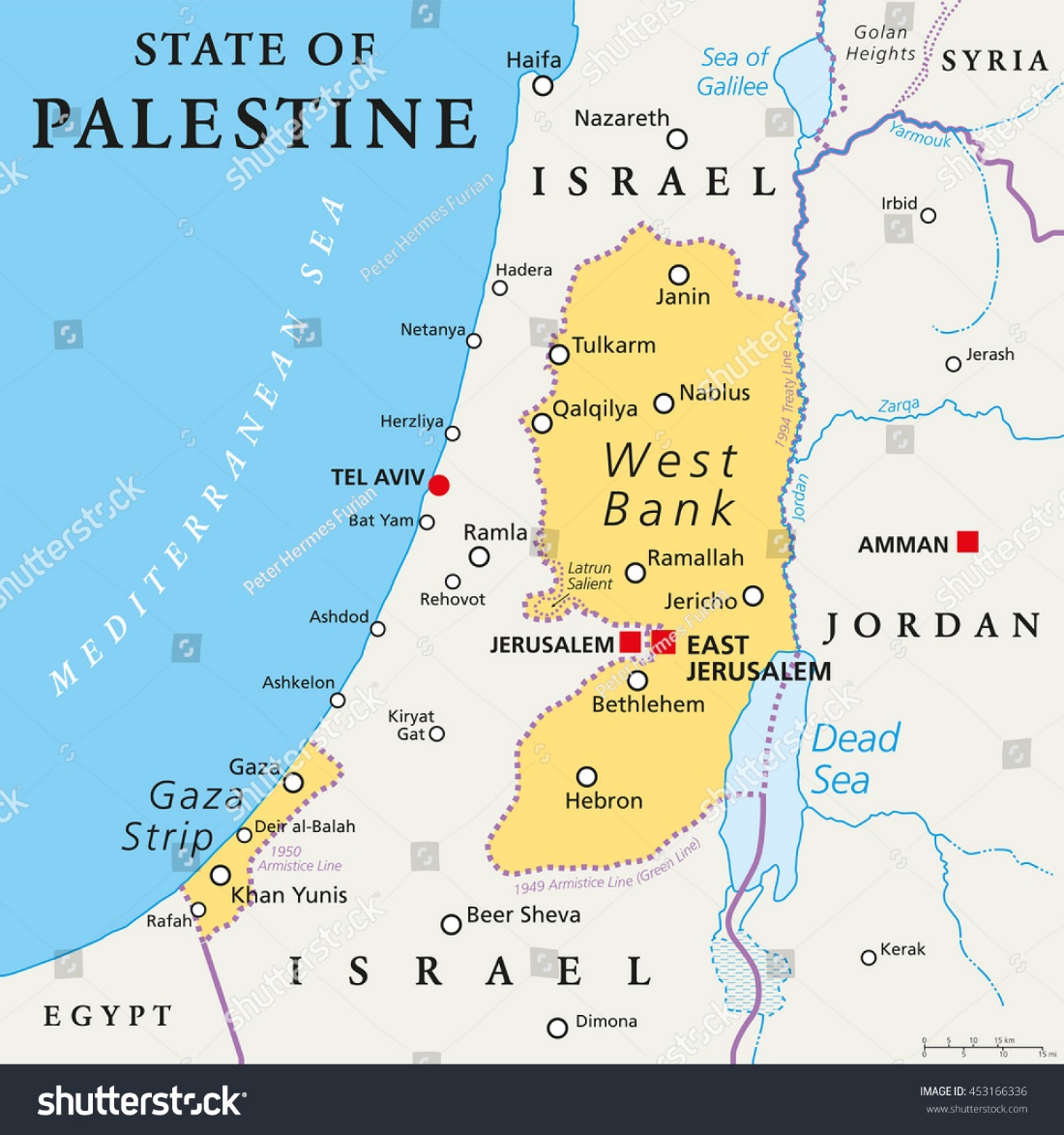 Introduction – Therese (3 min)
Brief History of Family Medicine in Palestine—Dr. Lubna (5 min)
The problem that needed to be addressed: Limited Clinical Supervision raise competence as clinicians & concern about passing their Palestine Board exams –Dr. Ann (5 min)
What was done (25 min w/ Drs. Ben and Nicki, role play)
Questions and Answers -- Facilitate (10 min) 
	–use chat or raise hand
7
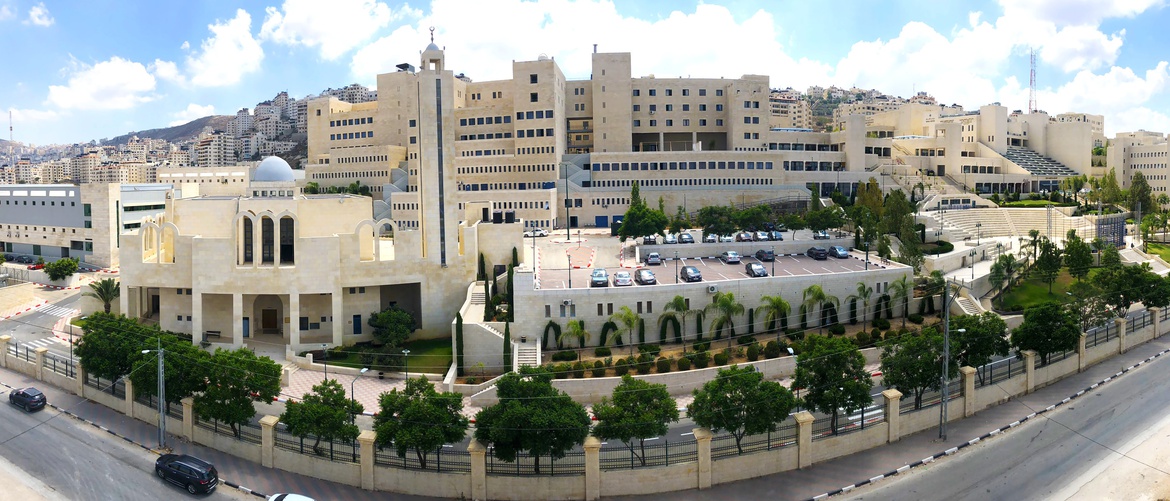 An-Najah National University, Palestine
8
Family Medicine Residency Program
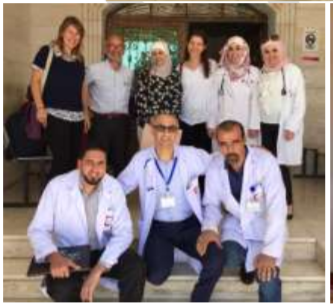 Prerequisites for the HSFM (High Specialty Family Medicine) degree and practice
Complete successfully academics + research project 
Pass the Palestinian board exam
9
[Speaker Notes: TOT ,ECG , BLS , ACLS , Radiology , Communication Skills , Leadership,  Mental Health, Clinical Research  …etc]
Evolution of the Family Medicine Program
51 doctors in total enrolled in the FM residency program since 2010
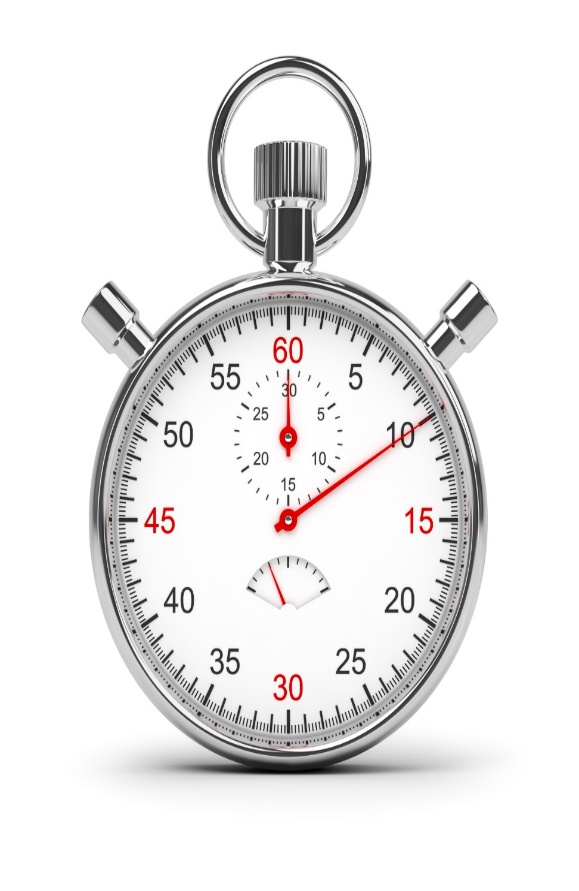 2018
2019
2016
2010
2015
2011
Pre 2010
FM Residency Program
FM Residency Program
First FM Residency Program in Palestine

Recognised by the PMC
FM Residency Program
FM Residency Program
1997 – 1998

Unsuccessful attempts
FM Residency Program
13 residents
10 residents
5 residents
5 residents
14 residents
4 residents
[Speaker Notes: The program was established by Dr Samar Musmar 
Was the first and the only FM program in Palestine 
22 have been accepted for]
Evolution of the Family Medicine Program
40 FM residents in total
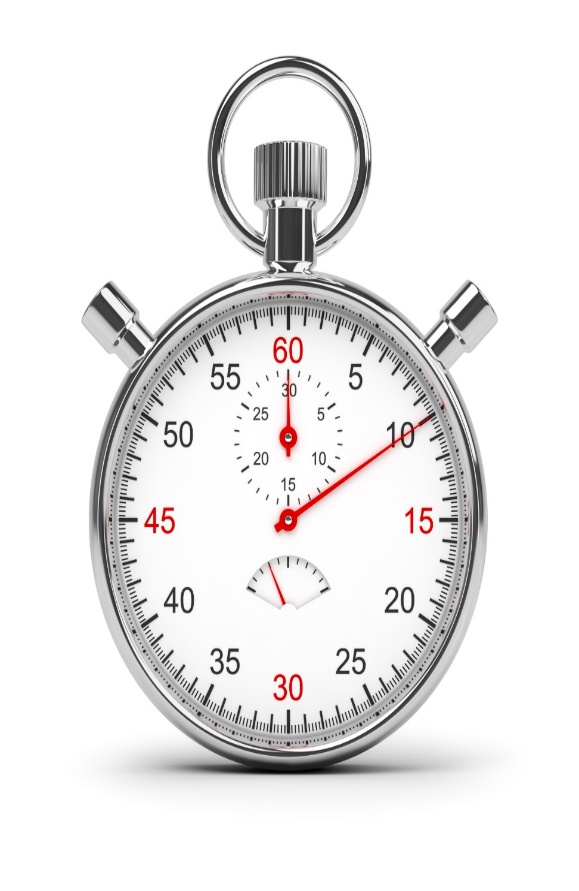 2021
2019
2018
2016
FM Residency Program
FM Residency Program
FM Residency Program
FM Residency Program
26   residents
10 residents
5 residents
13 residents
[Speaker Notes: The program was established by Dr Samar Musmar 
Was the first and the only FM program in Palestine 
22 have been accepted for]
Capacity Building Activities
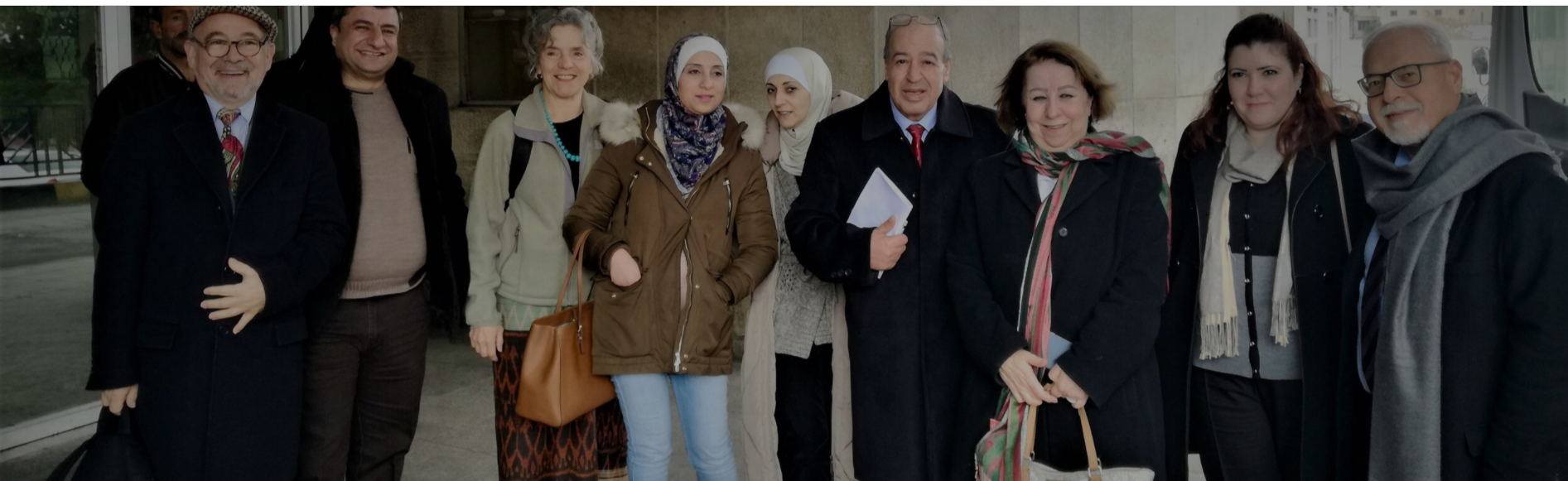 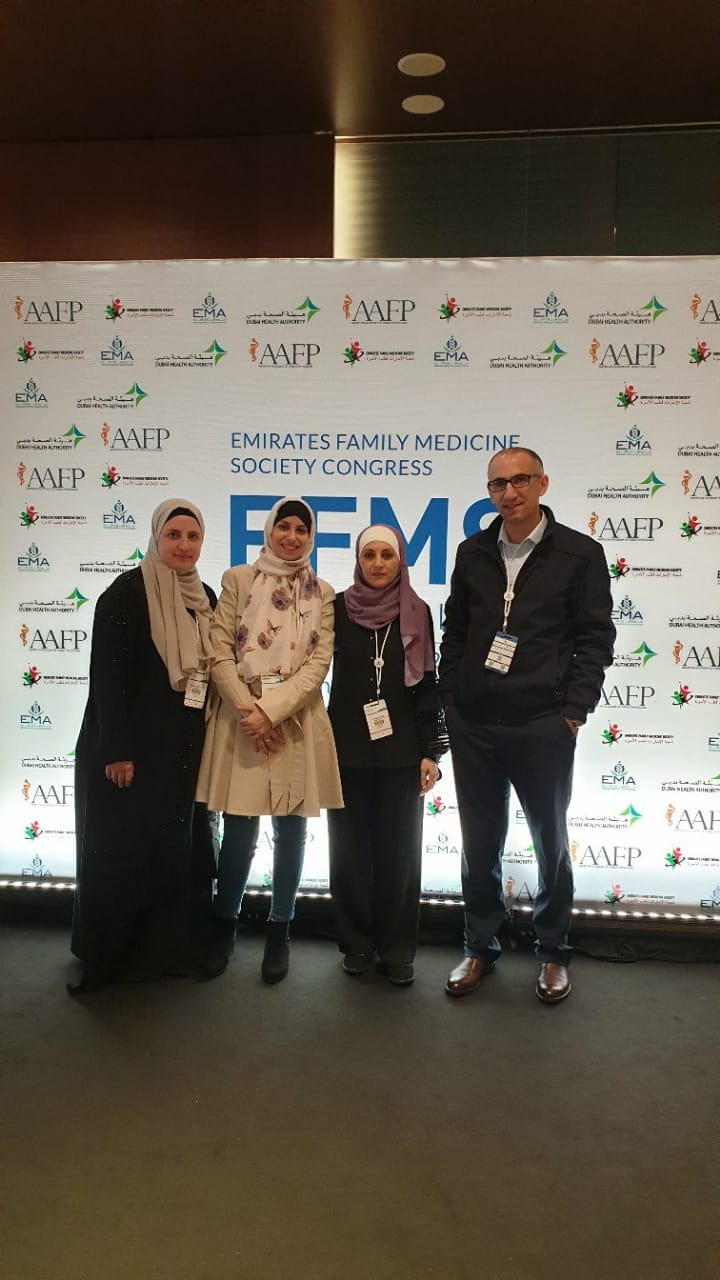 Study tour in Amman, Jordan (2019)
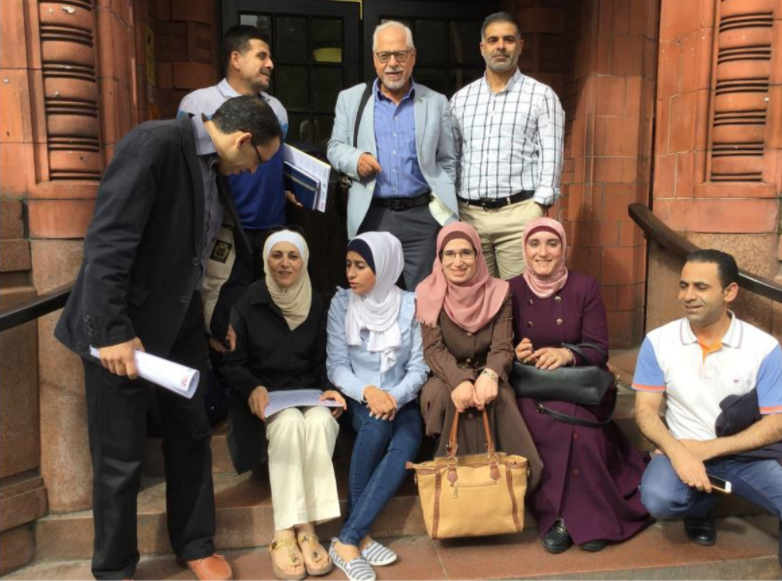 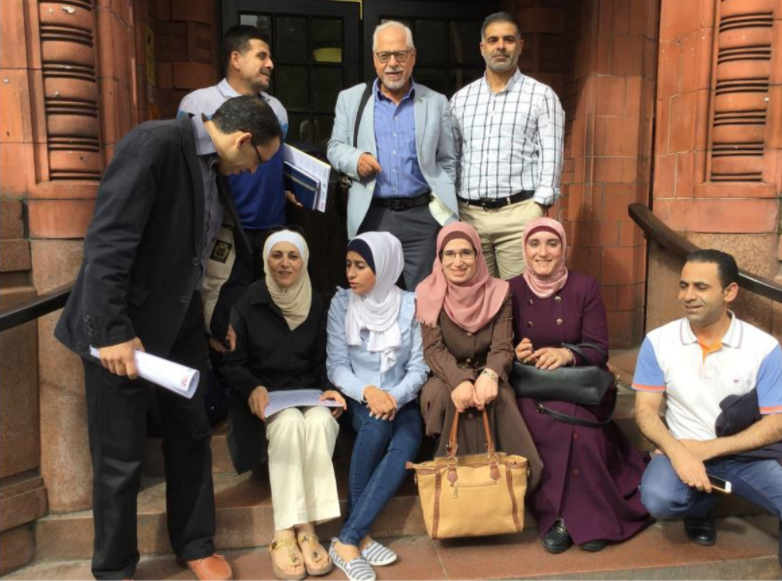 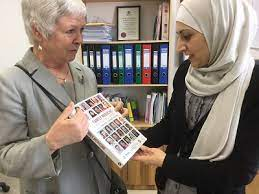 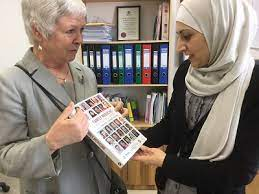 FM Conference in Dubai, UAE (2019)
Study Tour 
in London, UK (2018)
Visit by Amanda Howe/President of WONCA (2017)
12
The problem that needed to be addressed
For a number of reasons the 2016 4th year residents had not had the opportunity to have work based supervision from a trainer/preceptor during their Family medicine placements
By spring 2020 opportunities diminished further due to COVID
There was concern that the residents were not ready for their Palestinian Board exams in October or for independent practice
There were considerable obstacles to putting in place any face to face teaching
13
What was done: The tutorial
9 experienced volunteer GP trainers recruited – 9 in UK, 1 in Jordan 
3 teams including an Arabic speaker if possible
Zoom accounts set up
13 Residents divided into 3 groups- selected by faculty in ANNU
Resident lead for each group
Tutors briefed on learning needs, cultural issues and best use of zoom platform

Zoom tutorials run for 1 hour every week from June to September - total of 37 tutorials

WhatsApp groups in between
Tutors had regular debriefs
Feedback from tutors,  residents and faculty
14
What Was The Aim ? 

To Create a Team of Self - Directed Adult Learners from five Final Year Family Medicine Residents in Palestine
Using: 
Guidelines 
Evidence Based Medical Resources 
Personal Experience as Family Medicine Doctors and Trainers in UK, US and Jordan
Training the Final Year Family Medicine Residents in Palestine on Zoom
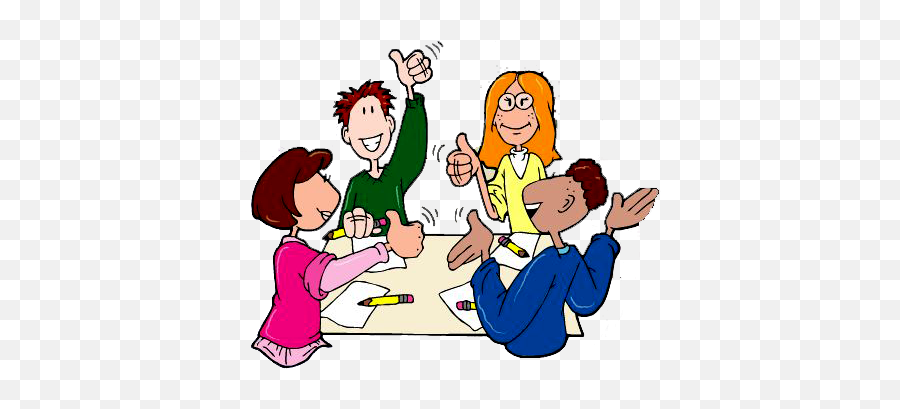 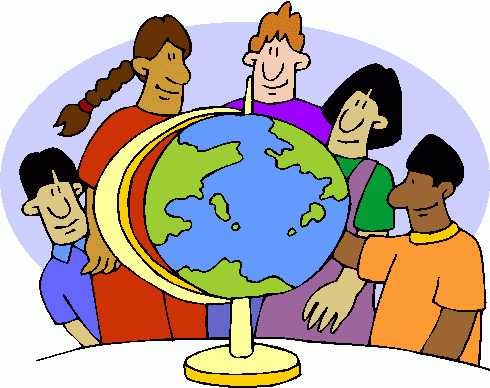 Training the Final Year Family Medicine Residents in Palestine on Zoom
Some Similarities to Training FM Residents in Palestine compared with the UK :

The Residents were, bright, competent and very keen to learn.   
They had a very good foundation of core medical knowledge.
They always came prepared with cases to discuss.

Their  patients present similar dilemmas to our own. 
For example, requesting: 
Vit B12 injection ‘for energy’,
Investigations when they may  not be appropriate,
Antibiotics for viral upper respiratory tract infections.
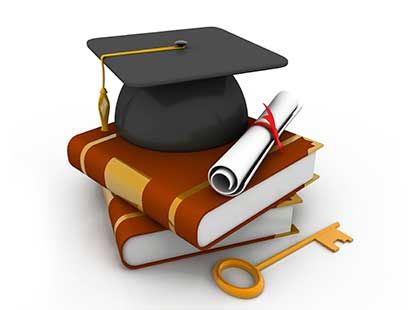 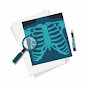 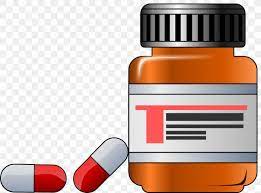 Training the Final Year Family Medicine Residents in Palestine on Zoom
Some of the Challenges to Training FM Residents in Palestine on Zoom compared to the UK:

Limitations in their FM clinics
Limitations of equipment
Competing demands 
Language Barriers 
Cultural issues
[Speaker Notes: Cultural issues – not used to saying they don’t know
Very doctor centered consulting]
Training the Final Year Family Medicine Residents in Palestine on Zoom
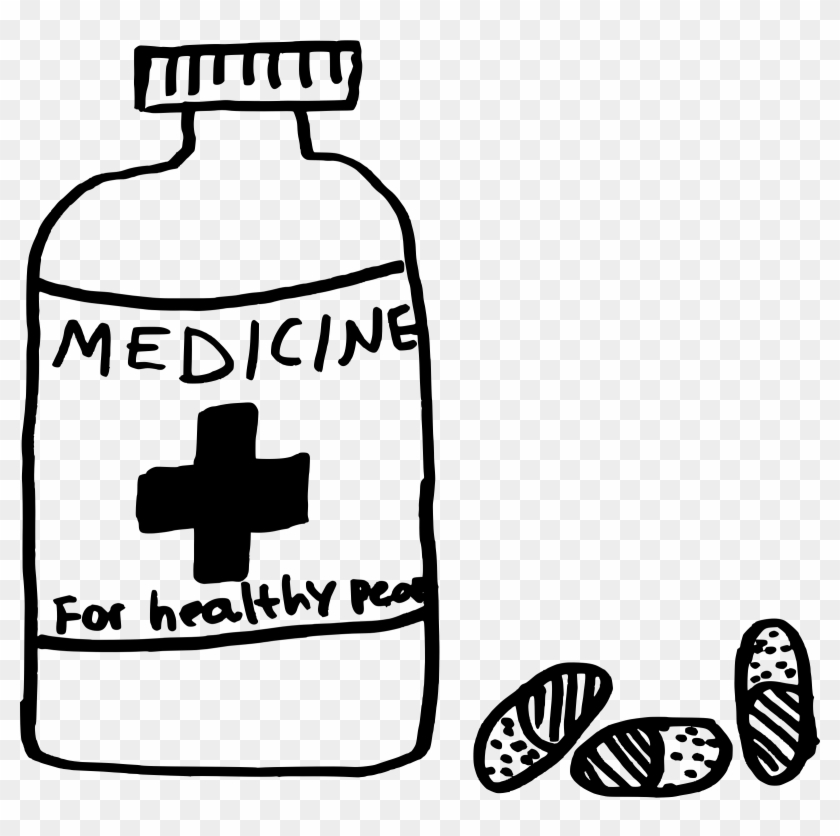 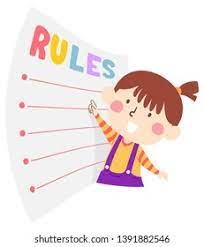 Some of the Challenges to Training FM Residents in Palestine on Zoom compared to the UK:
1/ Limitations in their FM clinics
Limited experience using international guidelines in managing chronic disease,
Only 5 minutes per patient (if they were lucky!)
No appointment system, 
No Electronic Medical Record system, 
No formal Continuity of Care
No prescribing formulary with in-depth prescribing advice on interactions, contra-indications etc, 
The availability of expensive medicines was very limited
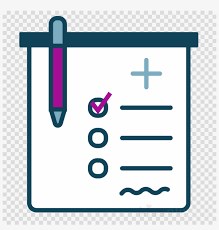 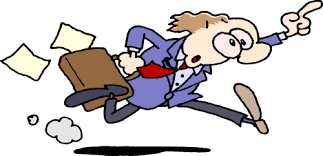 Training the Final Year Family Medicine Residents in Palestine on Zoom
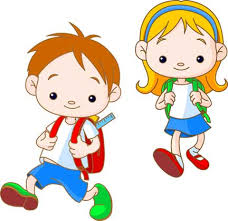 Some Differences between Training FM Residents in Palestine compared to the UK:

2/ Limitations of equipment
Variable quality of phones to access internet 
Very unreliable internet
Bandwidth was limited so some residents could only use audio 
Electricity was unreliable.
3/ Competing demands 
They tended to do the tutorials in their own time 
For example,  at home with young children
Covid clinics 
4/ Language Barriers
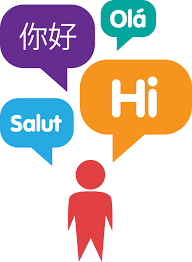 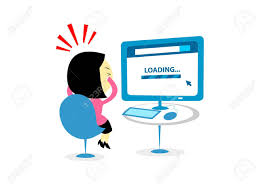 [Speaker Notes: It was difficult running interactive tutorials without being able to see the residents. Sometimes we would have to cancel the tutorials at the last minute because of internet connectivity or electricity blackouts.
Sometimes residents had to share phones and so were in public spaces like noisy resident cafes. If they were at home they would also be doing childcare. Some would have to cancel tutorials because of  last minute covid clinics. We ran the tutorials in English and sometimes they had difficulty understanding more difficult concepts. That’s when we called on Ben with his fluency in arabic]
Training the Final Year Family Medicine Residents in Palestine on Zoom
Overcoming Challenges
Resistance to sharing difficulties 
The residents preferred to present a case where things had gone well
We  added our own cases where things had not gone well  to encourage them to share their own cases
We explored “What ifs”

Not enough time
We suggested choosing one case a week to do a detailed consultation and bringing back the patient for a 
15-minute slot 
either at the beginning or the end of a session when there is less time pressure

Empathy with the context 
No continuity of care, 
Tests too expensive for the patient to afford 
We put forward practical suggestions, for example keeping a notebook 

Support for the vision of how it could be
Small steps. Motivation - Improve doctor and patient satisfaction
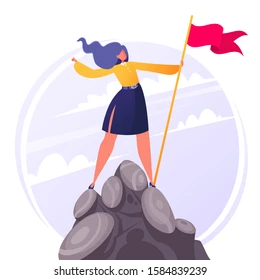 Training the Final Year Family Medicine Residents in Palestine on Zoom
What did we Do? 
We set up a WhatsApp Group for the residents.
We used Case Discussions to develop:
Stage 1 – Core Principles of Family Medicine 
Stage 2 - Resident Directed Learning 
Stage 3 – The Residents as Facilitators
Stage 4 - Consolidating the learning 
Clinical skills practice for the exam.
Training the Final Year Family Medicine Residents in Palestine on Zoom
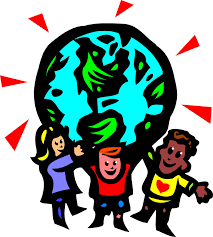 We Set up a WhatsApp Group for the Year 4 Residents 

It enabled us to build a close and supportive relationship with the residents. They had easy access to us, for support in their clinics, 7 days a week.
We encouraged the residents to use it to ask us about any clinical issues they had encountered in their clinics and to tell us about cases that they planned to bring to the next session. This allowed us to prepare in advance. 
We aimed to respond to any questions they had from their clinics within 48 hours – often directing them to an evidence-based guideline.
We downloaded all teaching materials, links to clinical papers and relevant Guidelines onto the Group WhatsApp
Training the Final Year Family Medicine Residents in Palestine on Zoom Stage 1 - We used clinical cases to introduce:
Example Case Presentations 1 
A Young Child with Diarrhoea and no energy
The FM Resident took a history and checked the child. All observations were within normal limits so she reassured the mum that the diarrhoea would likely get better on its own.  
Several weeks later, the mum happened to see the resident in clinic and was angry with her. She said the diarrhoea and low energy did not improve on its own and that she had had to bring her child back to the clinic. The second doctor she saw took a stool sample which confirmed the child had amoeba. 
We searched out some papers on the prevalence of GI parasitic infections in children in Palestine  and soon found a journal report by Dr Hussein (2011) from An-Najah University suggesting the prevalence to be as high as 22%
Another paper suggested that Intestinal parasitic infections in children in Palestine can be as high as 48% (37% giardia, 9% tapeworm)




https://pubmed.ncbi.nlm.nih.gov/1296273/ 1992 Pubmed The living and health conditions of Palestinian children
https://bmcpublichealth.biomedcentral.com/articles/10.1186/s12889-019-8024-2; Prevalence of selected intestinal protozoan infections in marginalized rural communities in Palestine 2019
https://onlinelibrary.wiley.com/doi/pdf/10.1111/j.1365-3156.2010.02674.x 2011 prevalence of intestinal parasites among school children in northern districts of the West Bank, Palestine Ayman S. Hussein Faculty of Medicine An-Najah University, Nablus
Training the Final Year Family Medicine Residents in Palestine on Zoom
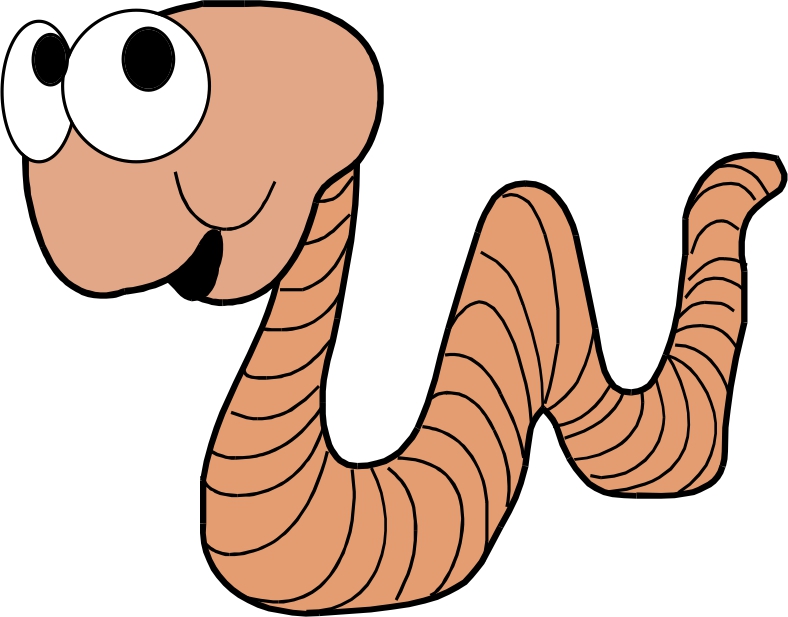 Training the Final Year Family Medicine Residents in Palestine on Zoom
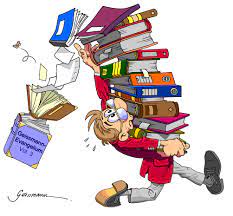 Take Home lessons:

We concluded that children presenting with diarrhoea in Palestine probably need a stool microscopy and culture, whereas in more developed countries,  diarrhoea is more likely to have a viral cause and so be self limiting.  
We also agreed that mums bringing in children should always be listened to carefully and taken seriously. Mum had afterall, said that the child had no energy.

As Tutors we introduced the Core Principles of Family Medicine 
Creating a Non-judgmental environment for open and honest shared learning.
Introducing structure to Clinical Decision Making.
How to use and apply Evidence-based Medicine and Guidelines in a consultation
Learning from sharing personal experiences from their clinics. 
The value of Reflection.
Resident-led learning - Identifying their own learning needs
Using available Tools to meet the learning needs
Example Case Presentation 2
The Father of one of the FM Residents with Hypertension and Poorly Controlled Diabetes Feeling Light-headed.

This allowed an opportunity to discuss polypharmacy, medication side effects, interactions and falls risk.
We evaluated each medication he was taking; looking at the risk-benefit analysis for an elderly man with diabetes and hypertension 
We discussed anticholinergic burden
We looked at the blood biochemistry and kidney functioning in relation to his medications
We used this case to look at guidelines on polypharmacy in the elderly 

References:
https://awmsg.nhs.wales/files/guidelines-and-pils/polypharmacy-guidance-for-prescribing-pdf/
https://www.cgakit.com/m-2-stopp-start
Training the Final Year Family Medicine Residents in Palestine on Zoom
[Speaker Notes: STOPP-START
Screening Tool Of Older People's Prescriptions (STOPP)
Screening Tool to Alert to Right Treatment (START)
All Wales Medicines Strategy Group guidance for Polypharmacy: Guidance for prescribing]
All Wales Medicines Strategy GroupPolypharmacy: Guidance for Prescribing
STOPP START Toolkit 
Supporting 
Medication Review 

STOPP: 
Screening Tool of Older People’s potentially inappropriate Prescriptions.
For example, choosing to stop doxazosin in preference to one of the other antihypertensives (all of which had more evidence for benefit behind them) in the above gentleman with postural hypotension.

START: 
Screening Tool to Alert doctors to Right i.e. appropriate, indicated Treatments.
For example, starting a patient on long term, high dose corticosteroids on a bisphosphonate to protect them from osteoporosis.
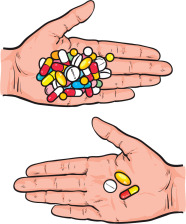 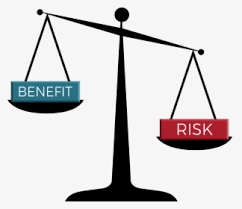 STOPP START ToolkitSupporting Medication Review
The Group then reviewed his medication and how best to follow him up
One FM Resident who specializes in diabetes made recommendations on how to improve his diabetic care and arranged to see him in the clinic

Tutors used this case to develop:

Resident-Directed Learning  from a “problem case“
The Value of Teamwork - the whole is bigger than the sum of its parts.
The Power of Reflection
Shared Learning from personal experiences from their clinics. 
Encouraging the group members to support each other.
Sharing skills within the group e.g. a member with a special interest in diabetes.
Training the Final Year Family Medicine Residents in Palestine on Zoom
Example Case Presentation 3: The Feverish Child 

Nadia presented a case where her cousin had bought in her 2-year-old who had a fever and coryza.
Nadia took a good history and examined the child. 
Apart from the fever she was otherwise well. 
Nadia reassured her cousin and said to bring the child back if she got worse.
After 2 days the child was no better so mum bought her back to another doctor and not to Nadia. 
That doctor gave the child antibiotics and she recovered. 
Nadia’s cousin felt Nadia should have given her child antibiotics.
Nadia was upset that her cousin had not brought the child back to her for review.
Training the Final Year Family Medicine Residents in Palestine on Zoom
Training the Final Year Family Medicine Residents in Palestine on Zoom
Examples of Case Presentations: The Feverish Child 

This case gave us the opportunity to look at:
 
Sharing a difficult experience and learning from it
NICE (National Institute for Health and Care Excellence) for guidance on a feverish child 
Role Play of consultation skills





https://www.nice.org.uk/guidance/ng143/resources/support-for-education-and-learning-educational-resource-traffic-light-table-pdf-6960664333
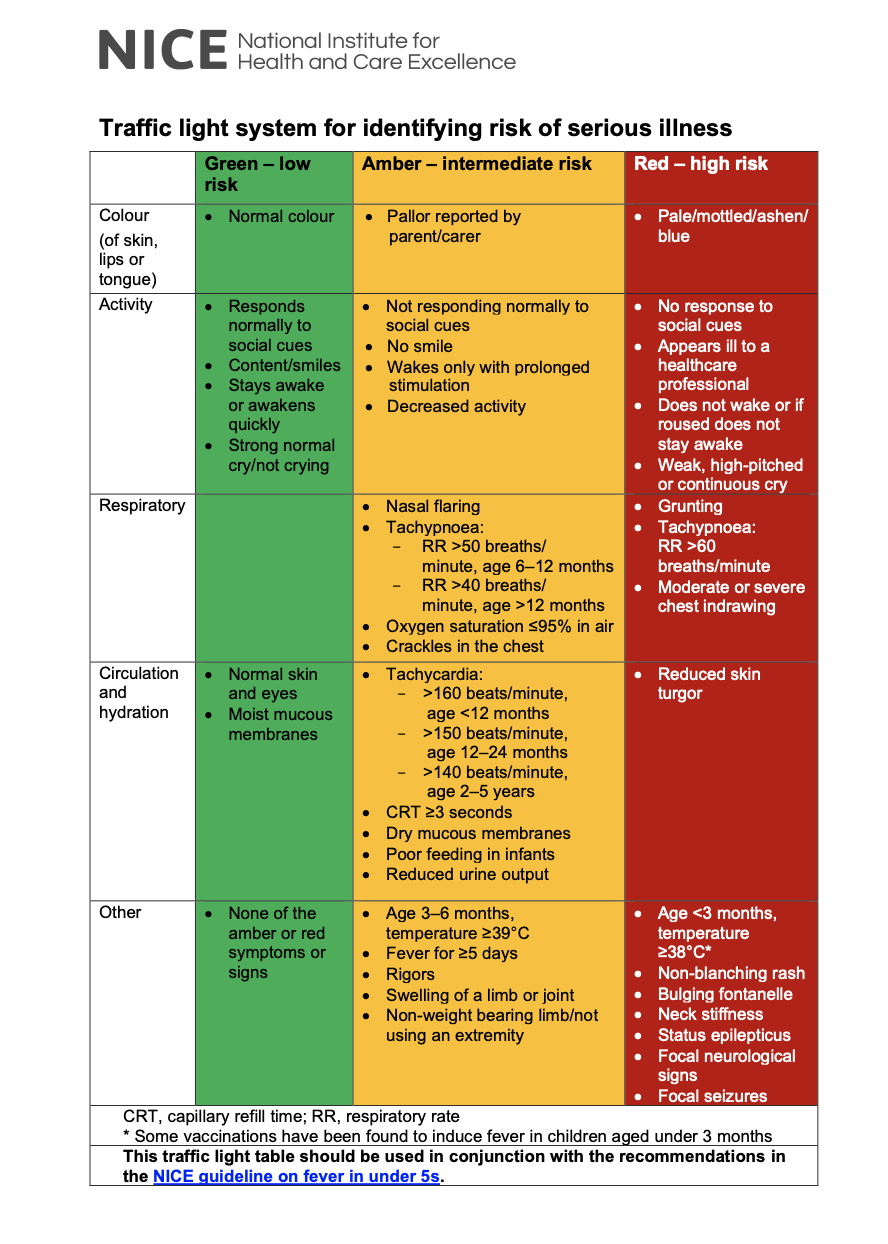 Training the Final Year Family Medicine Residents in Palestine on Zoom
Training the Final Year Family Medicine Residents in Palestine on Zoom
Example Case Presentation 3: The Feverish Child 

The group reviewed Nadia’s history and examination and discussed how she had ‘closed’ the consultation with her cousin. 
They discussed how Nadia could have managed the consultation differently, in order for Nadia’s cousin to feel more confident in her findings. 
We also asked them to prepare a role play of how they may have done things differently.
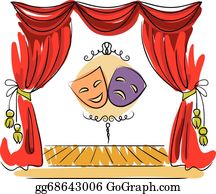 Role Play: the Feverish Child
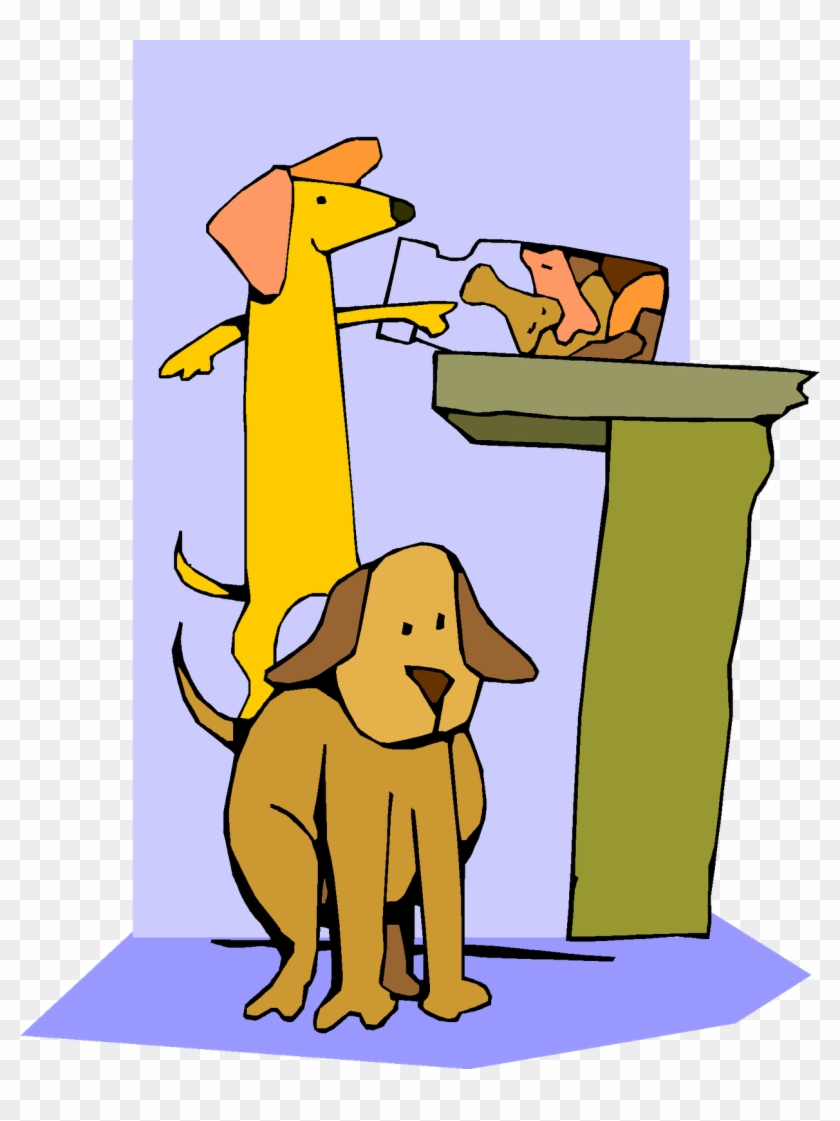 Training the Final Year Family Medicine Residents in Palestine on Zoom
Personal Professional Development
Other case presentations repeatedly  identified the challenges of managing anxiety and depression
The group asked for training to help them manage these cases in their clinics
We found a clinical psychologist from the Maudsley Hospital in London to run a short course on Brief CBT in Primary care 
This modelled the learning cycle
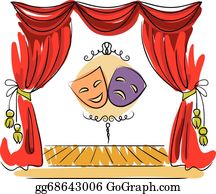 Training the Final Year Family Medicine Residents in Palestine on Zoom
Stage 4 - Consolidating the Learning.
 
Practicing for the examination 
using the OSCEs (observed 
clinical skills exam) and CSA
(clinical skills analysis).
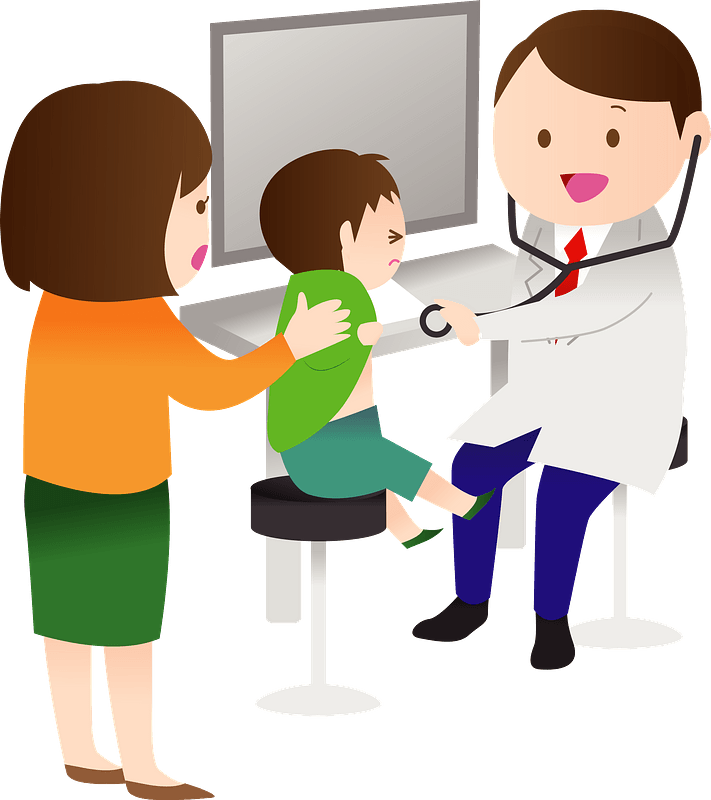 Some Feedback from the Residents:
Training the Final Year Family Medicine Residents in Palestine on Zoom
Participant Participation, Please . . .
Share your experiences on the chat
Speak up and share your experiences
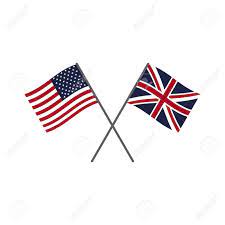 Training the Final Year Family Medicine Residents in Palestine on Zoom
Lessons Learned by working with UK Colleagues

More centralized guidelines
Slight differences between US and UK guidelines
Medication names in Palestine are more similar to UK than US 
Focus on teaching (rather than just modeling) consultation skills
Focus on Reflection
Peer-review
Recertification Process (mentorship)
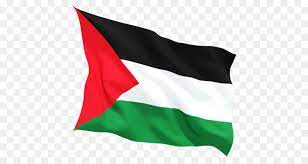 [Speaker Notes: Guidelines- less freedom to practice how you want but more standardization across practices, 
Differences – statin therapy, ASA as primary prevention, etc – forces you to the evidence]
Training the Final Year Family Medicine Residents in Palestine on Zoom
References
Some of the Guidelines we used:
https://www.nice.org.uk
https://awmsg.nhs.wales/files/guidelines-and-pils/polypharmacy-guidance-for-prescribing-pdf/
https://www.cgakit.com/m-2-stopp-start
https://gpnotebook.com/en-gb/
https://www.bash.org.uk/guidelines/
Wrap up and Questions
41
Acknowledge Foundation for Family Medicine in Palestine 
+ 
Medical Aid for Palestinians for their support and contributions
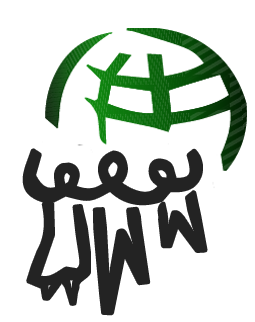 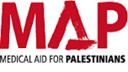 42
How to contact us:
Dr. Benjamin Colton, FM, Jordan
bencolton5@gmail.com
Dr. Ann Smalldridge, GP, UK, 
annsmalldridge@gmail.com
Dr. Nicki Spicer, GP, UK, Trainer
nickispicer@me.com
Dr. Lubna Al-Saudi, HSFM, Nablus Palestine
lubna_saudi@najah.edu
Dr. Therese Zink, FM, (MN, Ohio, RI), US Fulbright 
theresezink@gmail.com
43
44